Practice Translation: The Tame Birds and the Wild Birds
Worksheet
Latin
Mr Furber
‹#›
Core Vocabulary
‹#›
Main Task: Translate
aves ferae amicas vident. aves ad rete veniunt. nunc dominus aves feras habet. avis fera est irata, et clamat: ‘nunc propter vos ancilla sum!’ aves solitae respondent: ‘dominum laetum habemus potius quam amicas.'
‹#›
Review
Only turn to this section once you have completed the main task(s).
‹#›
Main Task: Correct your answers.
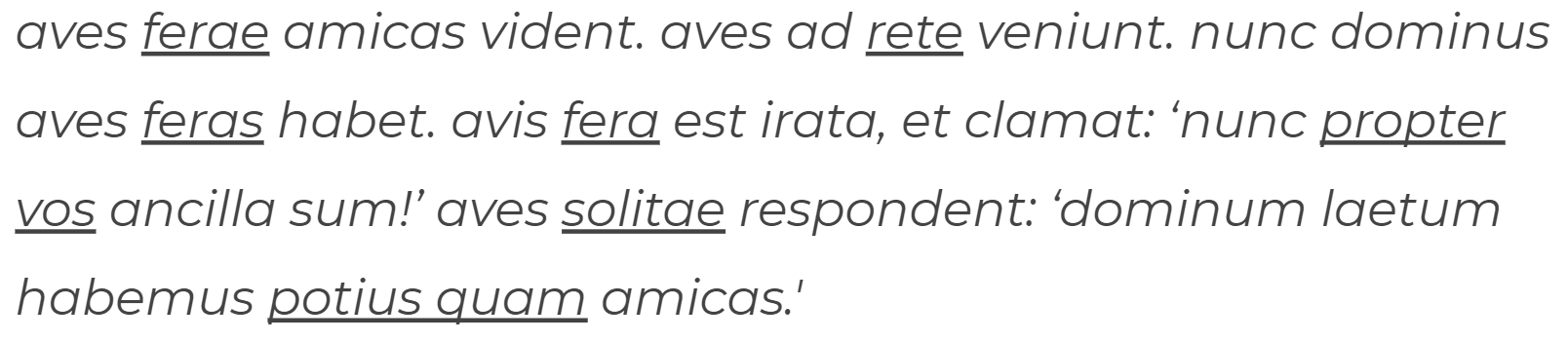 The wild birds see the friends. The birds come to the net. Now the master has the wild birds. A wild bird is angry and shouts: 'Now because of you (pl), I am a female slave!' The tame birds reply: 'We have a happy master rather than friends.'
‹#›